Projekt Raab Flood 4castProjektübersichtRobert Schatzl, Amt der Steiermärkischen Landesregierung, Abteilung 14
Inhalt

Ein Blick zurück – die Projekte ProRaab(a) und ProRaaba 2

2-D Abflussuntersuchungen in der Steiermark und im Burgenland

Idee des Projekts Raab Flood 4cast

Umsetzung des Projekts:
Projektpartner
Budget
Arbeitspakete
Projekt ProRaab(a) und ProRaaba 2 - Übersicht

ProRaab(a) (2008 – 2011): Hochwasserprognosemodell für das gesamte Einzugsgebiet der Raab (Steiermark, Burgenland, Ungarn)
Vorsagen an Prognosepegeln für 6 Tage im Voraus

ProRaaba 2: (2013 – 2014): 
Aktualisierung der Visualisierungssoftware in Österreich, 
Neukalibrierung der Hydrologie in Österreich
Meteorologische Prognosen
Hydrometeorologische Daten
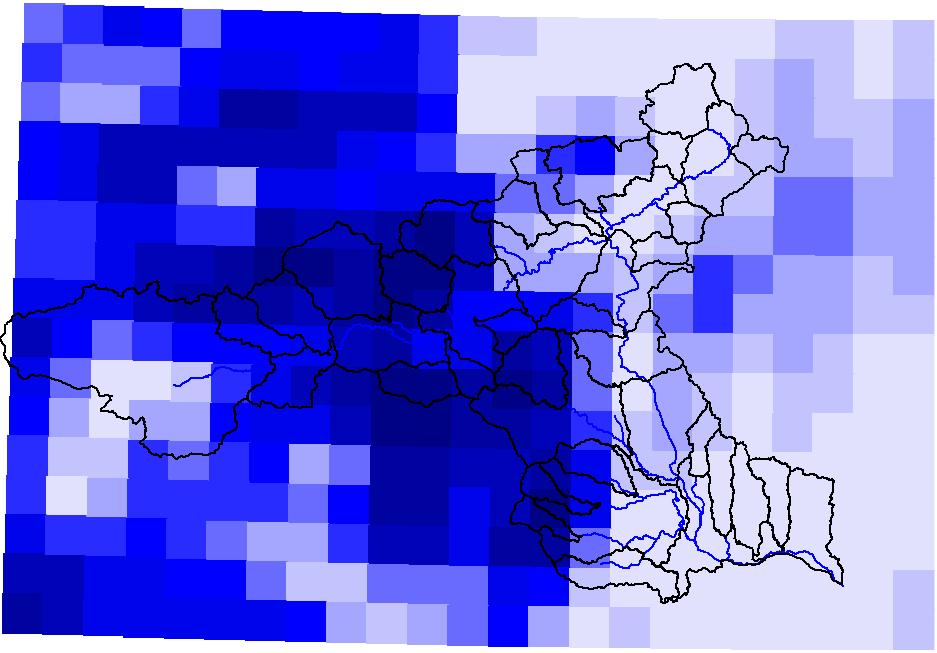 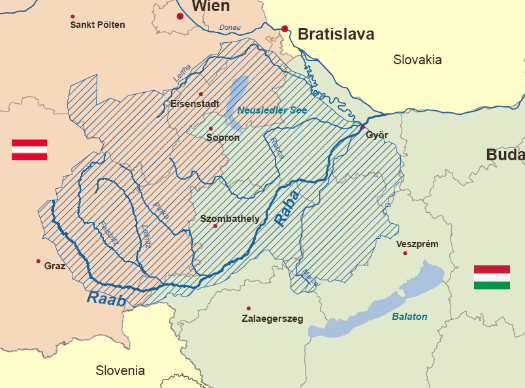 Zentraler Rechner in Graz 
Berechnung von automatischen Prognosen 144 Stunden im voraus
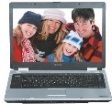 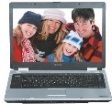 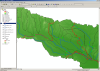 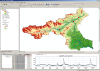 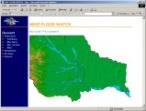 Internetseite
Veröffentlichung der Prognosen
Lokale Systeme
Szeanrienberechnung
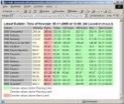 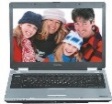 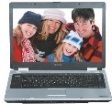 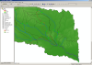 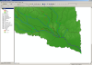 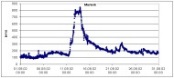 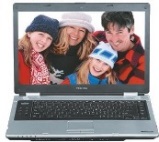 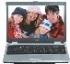 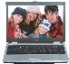 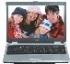 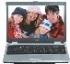 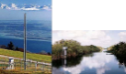 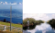 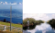 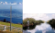 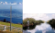 Slovenia
Austria
Hungary
Croatia
Austria
Projekt ProRaab(a) und ProRaaba 2 – 
Systemaufbau
Projekt ProRaab(a) und ProRaaba 2 – 
Ergebnisse
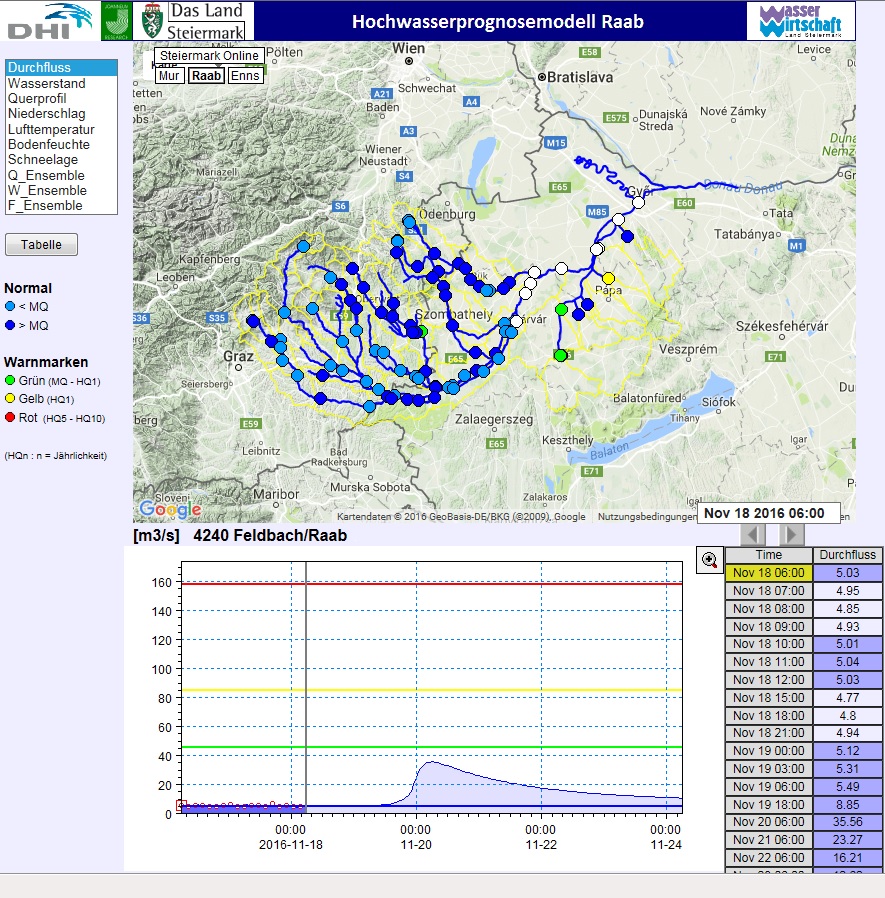 Vorhersagen für Wasserstand und Durchfluss an Prognosepegeln für 6 Tage im Voraus
2-D Abflussuntersuchungen Steiermark
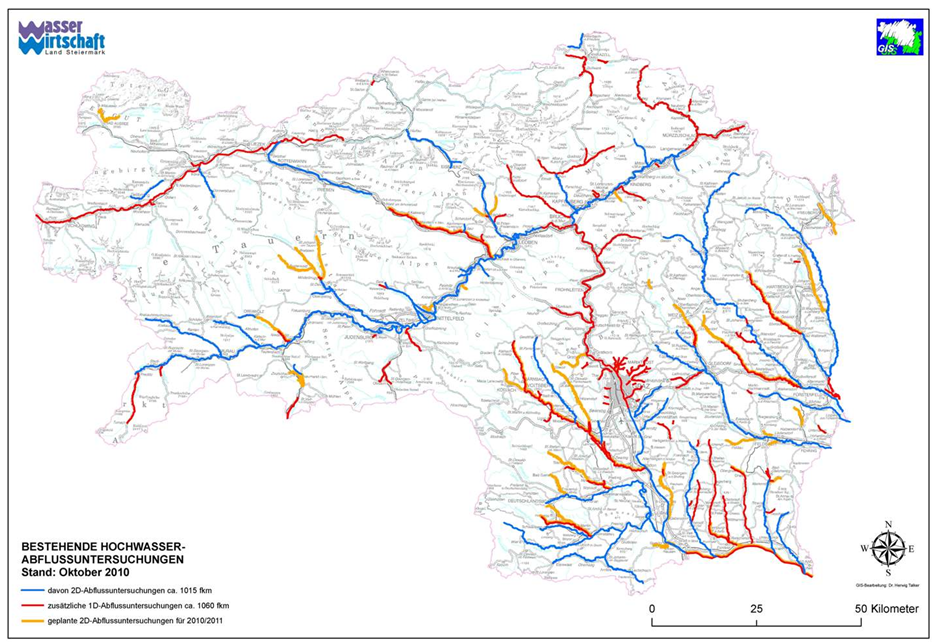 Abflussuntersuchungen in der Steiermark (Stand 2015)
2-D Abflussuntersuchungen Burgenland
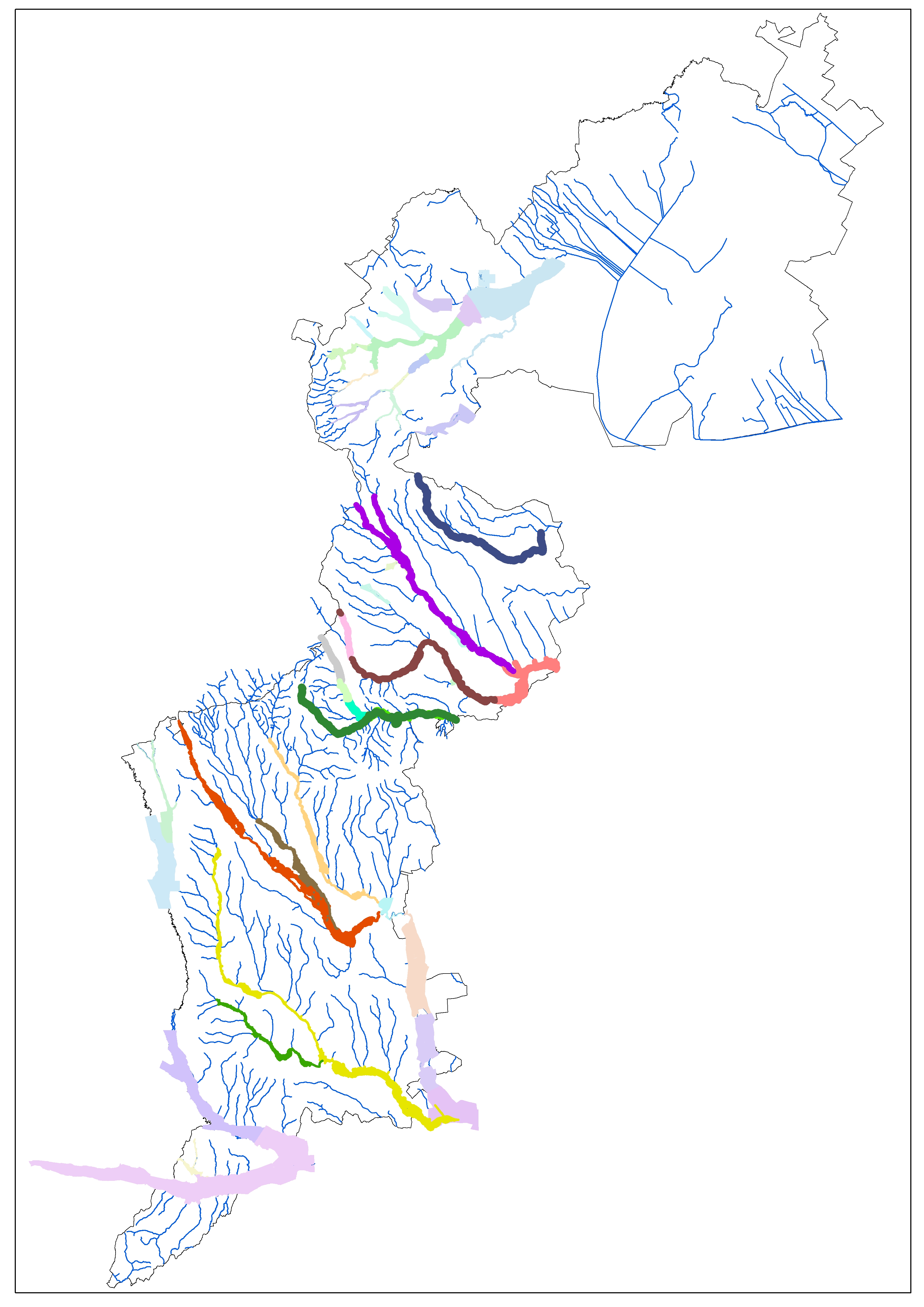 Abflussuntersuchungen im Burgenland (Stand 2016)
Projektidee Raab Flood 4cast

Verbesserung des bestehenden Hochwasserprognosemodells

Verknüpfung der Informationen aus Hochwasserprognose-modell und 2-D Abflussuntersuchungen
Ansatz für Österreich: Überflutungsszenarienkatalog (offline)
Ansatz für Ungarn: online 2-D Modellierung
Gemeinsame Lösung: Visualisierungs- bzw. Warntool zur Darstellung der erwarteten Überflutungsflächen für Hochwasser- bzw. Katastrophenschutz

Gemeinsame, grenzüberschreitende Hochwasser-  bzw. Katastrophenschutzübung auf Basis des entwickelten Warntools
Projektumsetzung: Partner

Lead Partner: Amt der Steiermärkischen Landesregierung, Abteilung 14, Wasserwirtschaft, Ressourcen und Nachhaltigkeit 
  West Transdanubische Wasserdirektion, Szombathely
  Amt der Burgenländischen Landesregierung, Abteilung 5,
     Baudirektion, Hauptreferat Wasserwirtschaft,
3.  Nord Transdanubische Wasserdirektion, Györ
4.  Landessicherheitszentrale Burgenland GmbH 
  Technische und Wirtschaftswissenschaftliche Universität Budapest

Strategischer Projektpartner:
Amt der Steiermärkischen Landesregierung, Fachabteilung
Katastrophenschutz und Landesverteidigung, Referat
Landeswarnzentrale, Graz
Projektumsetzung: Budget

Gesamtbudget: 			Euro 1.974.737
Ungarn:					Euro    833.510
Österreich:				Euro 1.141.227
EFRE-Förderung gesamt :	Euro 1.678.526
Projektumsetzung: Arbeitspakete

AP M: Projektmanagement
AP 1: Datenbankentwicklung und Modellaktualisierung
AP 2: Niederschlagsszenarien, Verknüpfung Hochwasserprognose – Überflutungsbereiche
AP 3: Pilothafte Umsetzung der Hochwasserschutzübung, Evaluierung, Empfehlungen
AP C: Kommunikation
Danke für Ihre Aufmerksamkeit!